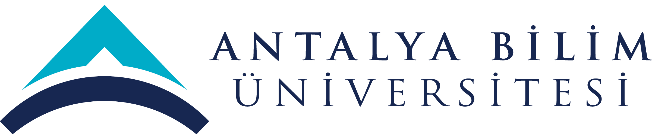 2021 YILI 
YÖNETİMİN GÖZDEN GEÇİRME TOPLANTISI 
(YGG)
TURİZM ÇALIŞMALARI UYGULAMA VE ARAŞTIRMA MERKEZİ
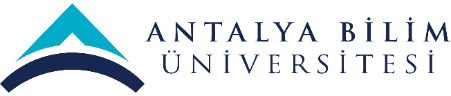 MİSYON-VİZYON-POLİTİKA
BİRİMİN MİSYONU
Turizm sektörünün gelişmesi ve iyileşmesi doğrultusunda bölgesel, ulusal ve uluslararası düzeyde araştırmalar ve uygulamalı çalışmalar yaparak, projeler geliştirerek turizm sektörünün sorunlarını belirlemek, bu sorunlara çözüm önerileri geliştirilmesine ve turizm alanında politikaların oluşturulmasına katkıda bulunmak, sektörle işbirliği yaparak danışmanlık hizmeti sağlamak, hem akademik hem sektörel gelişmelerle ilgili paydaşları bilgilendirmek.
BİRİMİN VİZYONU
Ulusal ve uluslararası alanda sunduğu uygulama odaklı bilimsel araştırmaları ile Üniversitemizin vizyonu doğrultusunda yenilikçi ve öncü bir Araştırma Merkezi olabilmektir.
ÇALIŞMA POLİTİKASI
İlgili mevzuat hükümleri kapsamında, turizm alanında araştırma ve çalışmalar yapmak ve projeler yürütmek, kamu kurum ve kuruluşları ile özel kuruluşlar ile iş birliği yapmak, konferans, sempozyum, çalıştay, seminer ve benzeri faaliyet düzenlemek, veri tabanı oluşturmak, turizm sektörü çalışanlarının mesleki gelişimine katkı sağlayacak eğitim programları, kurslar ve sertifika programları hazırlamak ve yürütmek
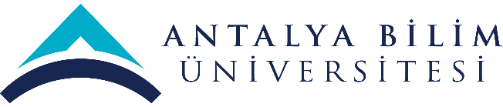 SWOT (GZFT) ANALİZİ
PAYDAŞ BEKLENTİLERİ
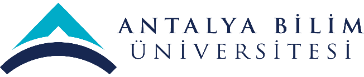 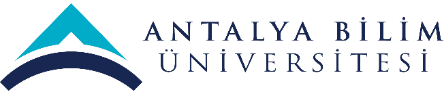 MEVCUT KAYNAKLAR ve  İHTİYAÇLAR
(FİZİKİ, MALZEME, TEÇHİZAT, EKİPMAN vb.)
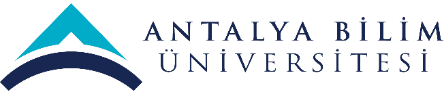 MEVCUT KAYNAKLAR ve  İHTİYAÇLAR
(TEKNOLOJİK, YAZILIM, DONANIM vb.)
MEVCUT KAYNAKLAR ve  İHTİYAÇLAR
(İŞ GÜCÜ-İNSAN KAYNAĞI)
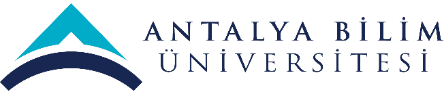 Araştırma merkezinin bir çalışması olan TELP 2022’nin hazırlıkları bu dönem başladı. TELP ile ilgili süreçlerin verimli bir şekilde yapılabilmesi için kısmi zamanlı bir öğrenciye ihtiyaç var.
SKORU YÜKSEK OLAN ve AKSİYON GEREKTİREN RİSKLER
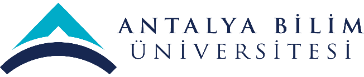 Skoru yüksek olan ve aksiyon gerektiren risk hesaplanmamıştır
PAYDAŞ GERİBİLDİRİMLERİ
(ANKET ANALİZLERİ)
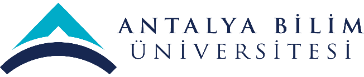 Turizmde Dijitalleşme
PAYDAŞ GERİBİLDİRİMLERİ
(ANKET ANALİZLERİ)
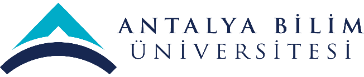 Amerika Birleşik Devletlerinde Yüksek Lisans Etkinliği
[Speaker Notes: Study Masters in USA]
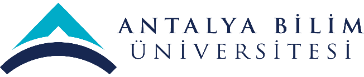 PAYDAŞ GERİBİLDİRİMLERİ
(HAYATA GEÇİRİLEN ÖNERİLER ve AKSİYON ALINAN ŞİKAYETLER)
Şikayet sistemi üzerinden birimimize gelen  öneri veya şikayet bulunmamaktadır.
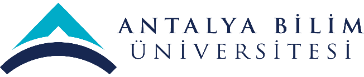 DÜZELTİCİ-ÖNLEYİCİ FAALİYETLER
İÇ DENETİM SONUCUNA DAYALI ÖZ DEĞERLENDİRME ve GÖRÜŞLERİNİZ
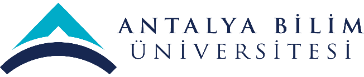 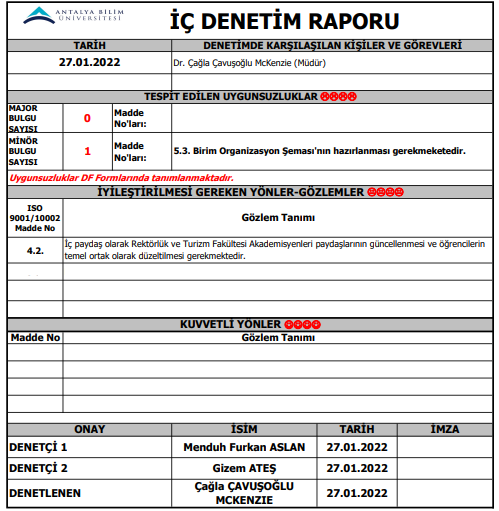 İç denetim KYS puanı: %99
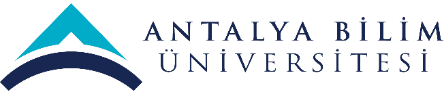 FARKLI ve İYİ UYGULAMA ÖRNEKLERİ
EĞİTİM-ÖĞRETİM ALANINDA
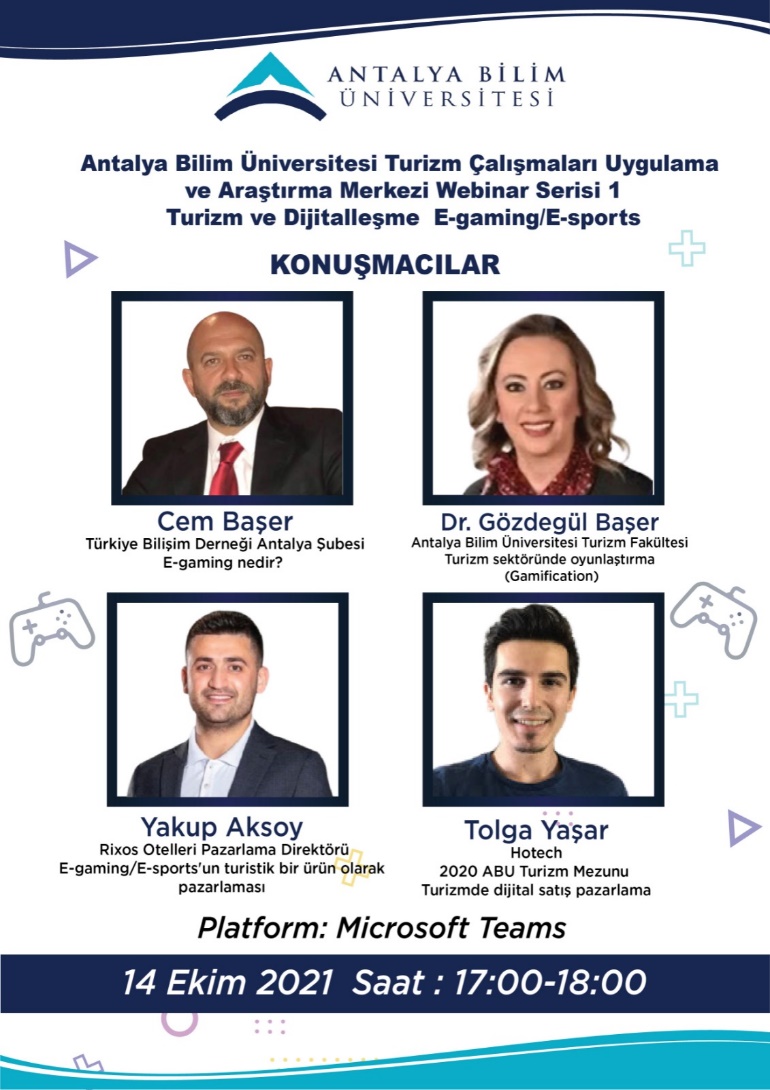 Seminerde e-sports etkinliklerinin nasıl bir turizm potansiyeli yarattığı konusunda tartışıldı

Turizm öğrencilerinde e-sports hakkında farkındalık, bilinç oluşturuldu
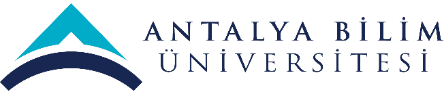 FARKLI ve İYİ UYGULAMA ÖRNEKLERİ
EĞİTİM-ÖĞRETİM ALANINDA
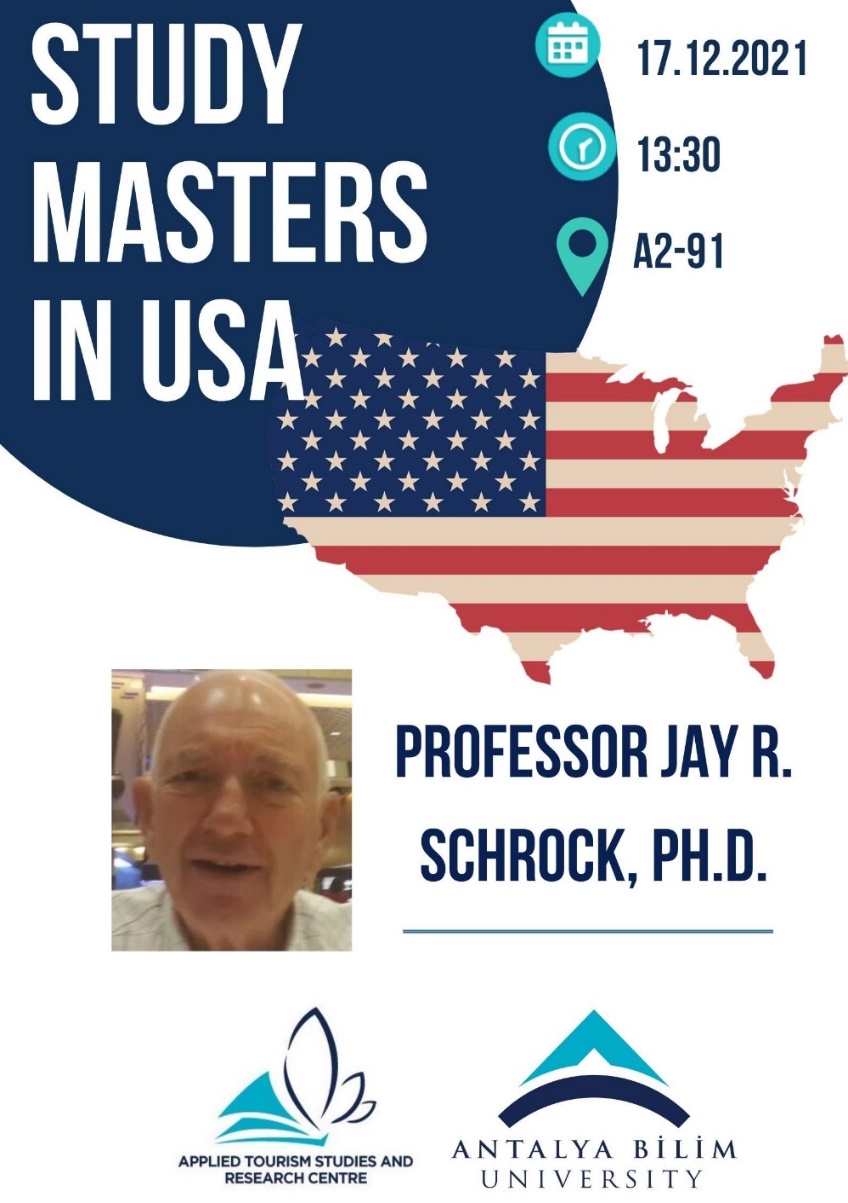 Seminerde Amerika Birleşik Devletlerinde yüksek lisans eğitimi hakkında bilgi verildi
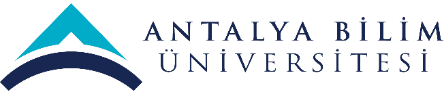 FARKLI VE İYİ UYGULAMA ÖRNEKLERİ
ARAŞTIRMA-GELİŞTİRME ALANINDA
Merkezimiz 01.06.2021 tarihinde faaliyete geçmiştir.
Turizm Deneyimsel Öğrenme Programı (ABU TELP) Projesi
Merkezimiz ile Kazakistan gibi Türki Cumhuriyetlerindeki Üniversiteler ve Antalya Bilim Üniversitesinin Partner Otelleri (PH) arasında eğitim, araştırma ve çalışma alanında işbirliği amaçlamaktadır. 
Kazakistan’daki 7 üniversite ile protokol imzalandı
Rixos otelleri ile protokol imzalandı
TELP 2022 hazırlıkları başladı
[Speaker Notes: Merkezimiz 2021 haziran başında faaliyete geçmiştir.  Araştırma ve geliştirme alanındaki örnek uygulamalara merkezin kurulumundan hemen sonrasında hayata geçirilen 2 uygulama projesini örnek olarak verebilirz. 

TELP projesinde Merkezimiz üzerinden Kazakistan gibi Türki Cumhuriyetlerindeki Üniversiteler ve Antalya Bilim Üniversitesinin Partner Otelleri (PH) arasında eğitim, araştırma ve çalışma alanında işbirliği amaçlamaktadır. 
Bu proje kapsamında Kazakistandaki 7 üniversite ile protokol imzalandı
Rixzos otelleri ile protokol imzalandı
TELP 2022 hazırlıkları başlatıldı

Diğer bir projede Geleceğin Turizmcileri
Bu]
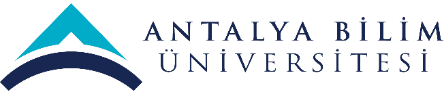 FARKLI VE İYİ UYGULAMA ÖRNEKLERİ
ARAŞTIRMA-GELİŞTİRME ALANINDA
Geleceğin Turizmcileri Projesi
Geleceğin Turizmcileri Projesi, Milli Eğitim ve Turizm Bakanlığı'nın hedefleri doğrultusunda Antalya Bilim Üniversitesi (ABU), Rixos ve Barut Otelleri arasında oluşturulan bir işbirliği projesidir. 
Meslek lisesi mezunlarından istekli ve başarılı olan belli sayıdaki öğrencinin üniversite öğrenimlerine devam edebilmeleri için otellerden finansal destek alınarak turizmdeki kalifiye işgücü açığının kapatılması planlanmaktadır.
Lise öğrencilerinin turizm sektöründe kalma niyetinin araştırılması
Milli Eğitim Bakanlığı ile protokol imzalandı.
[Speaker Notes: Merkezimizin uygulamaya başlattığı diğer bir projede  Geleceğin Turizmcileri projesidir. 
Geleceğin Turizmcileri Projesi, Milli Eğitim ve Turizm Bakanlığı'nın hedefleri doğrultusunda Antalya Bilim Üniversitesi (ABU), Rixos ve Barut Otelleri arasında oluşturulan bir işbirliği projesidir. 

Bu proje ile turizm sektöründeki kalifiye işgücü açığını kapatmak amacıyla meslek lisesi mezunlarından istekli ve başarılı olan belli sayıdaki öğrencilerin üniversite öğrenimlerine devam etmelerini sağlamaktır
Projenin diğer bir ayağıda milli eğitim bakanlığı olduğu için milli eğitim bakanlığı ile geçen hafta bir protokol imzalandı.
Ayrıca lise öğrencilerinin turizm sektöründe kalma niyeti de bu proje kapsamında araştırılmaktadır


TELP projesinde Merkezimiz üzerinden Kazakistan gibi Türki Cumhuriyetlerindeki Üniversiteler ve Antalya Bilim Üniversitesinin Partner Otelleri (PH) arasında eğitim, araştırma ve çalışma alanında işbirliği amaçlamaktadır. 
Bu proje kapsamında Kazakistandaki 7 üniversite ile protokol imzalandı
Rixzos otelleri ile protokol imzalandı
TELP 2022 hazırlıkları başlatıldı

Diğer bir projede Geleceğin Turizmcileri
Bu]
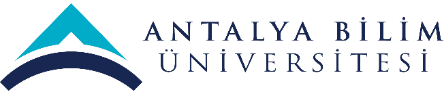 FARKLI VE İYİ UYGULAMA ÖRNEKLERİ
ARAŞTIRMA-GELİŞTİRME ALANINDA
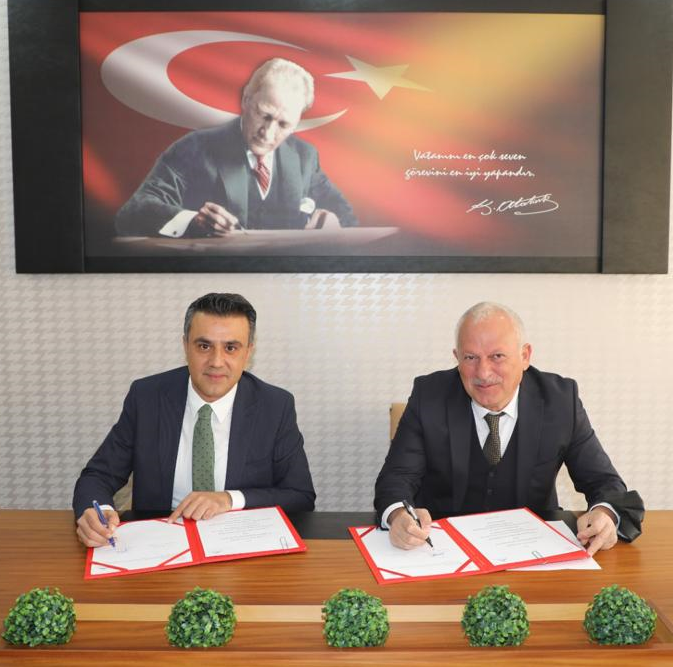 Antalya İl Milli Eğitim Müdürlüğü ve Antalya Bilim Üniversitesi (ABU) Turizm Çalışmaları Uygulama ve Araştırma Merkezi arasında "Geleceğin Turizmcileri" işbirliği protokolü imza töreni
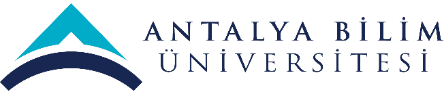 FARKLI VE İYİ UYGULAMA ÖRNEKLERİ
GİRİŞİMCİLİK ALANINDA
Turizm Fakültesi ile birlikte düzenlediğimiz Kampüste Staj ve Gölge Yöneticilik Görüşmeleri etkinliğimiz 6-10 Aralık 2021 tarihleri arasında gerçekleştirilmiştir. 
Sektör Yöneticileri ile öğrencilerimizin iş görüşmesi için kampüste buluşturulması:
Turizm sektörünün üniversite kaynağından seçim yapmasına olanak sağlanıyor 
Öğrencilerimizin sektörün farklı firmalarından yöneticiler ile tanışmaları ve daha mezun olmadan iş görüşmesi tecrübesi edinmeleri sağlanıyor
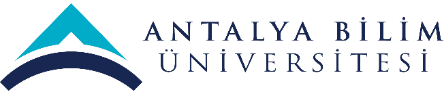 FARKLI VE İYİ UYGULAMA ÖRNEKLERİ
GİRİŞİMCİLİK ALANINDA
Kampüste Staj ve Gölge Yöneticilik Görüşmeleri Etkinliği
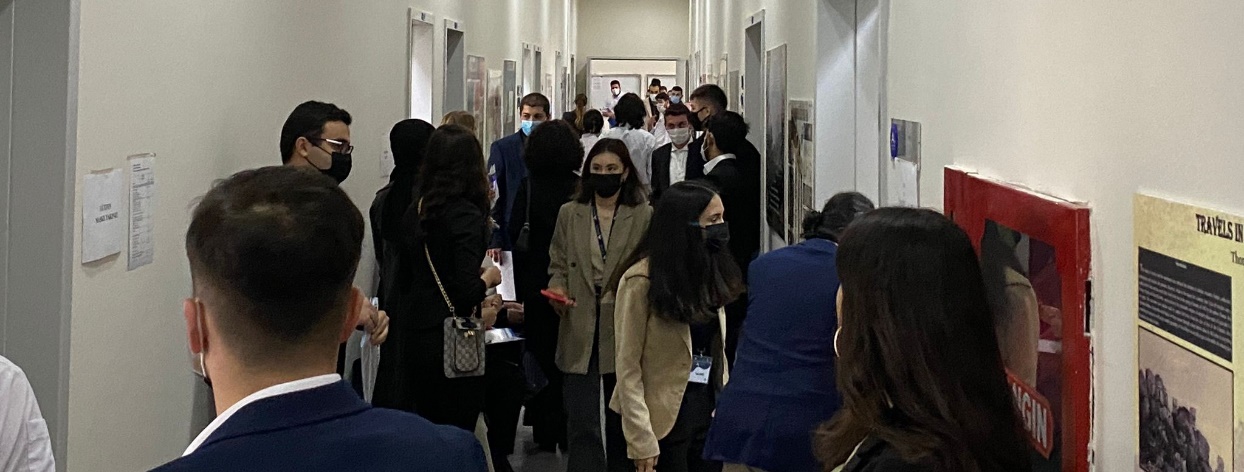 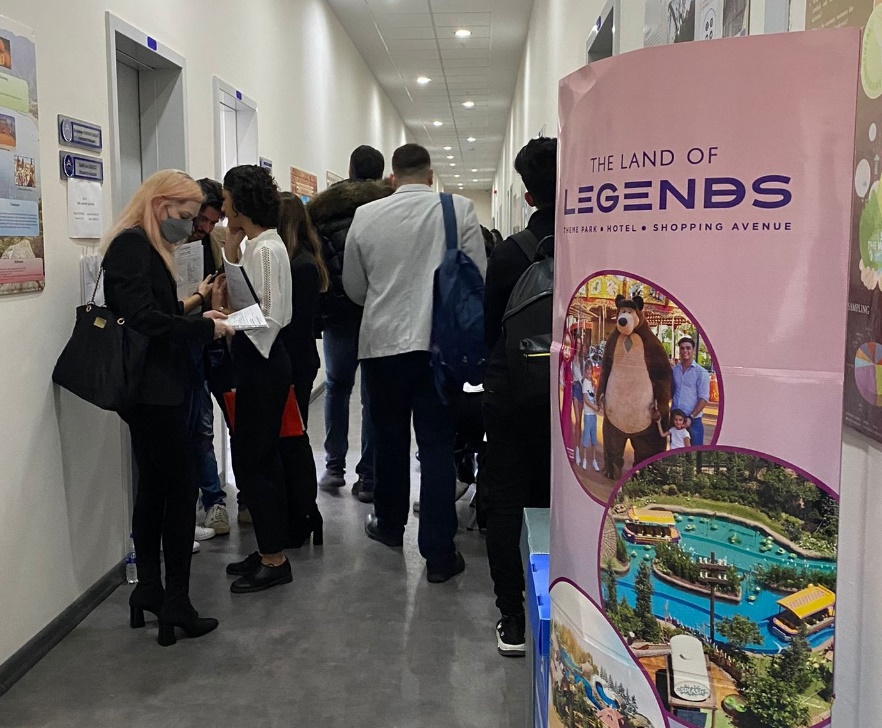 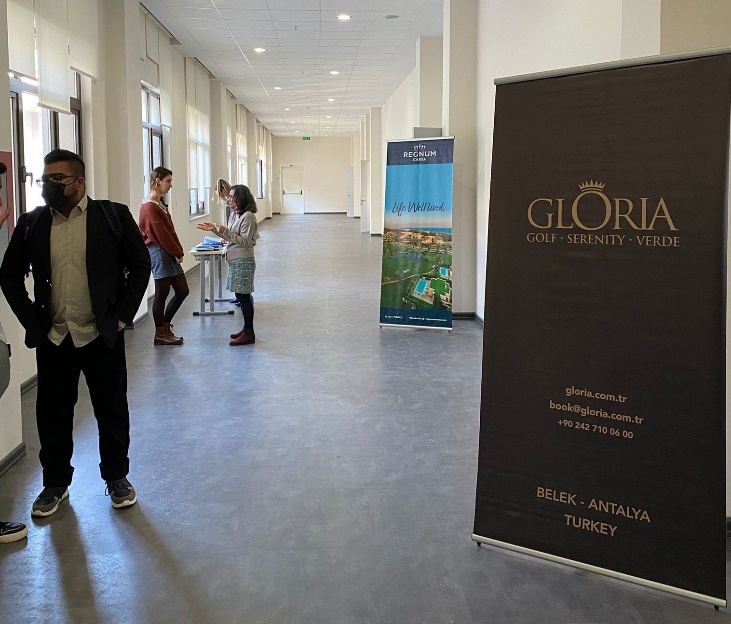 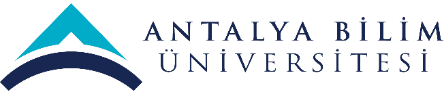 FARKLI VE İYİ UYGULAMA ÖRNEKLERİ
TOPLUMSAL KATKI ALANINDA
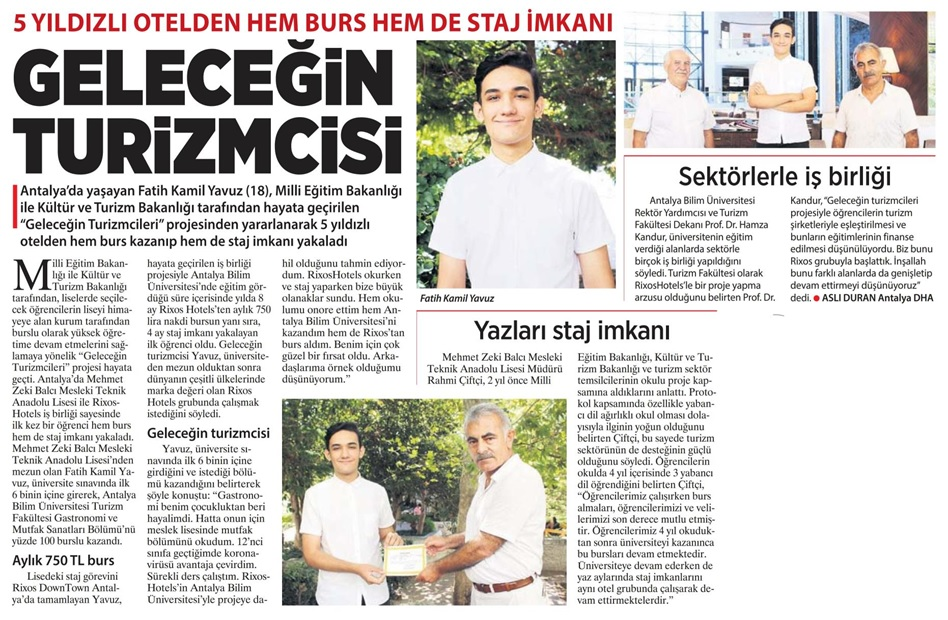 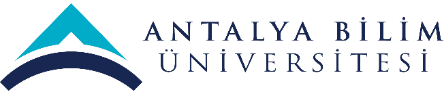 FARKLI VE İYİ UYGULAMA ÖRNEKLERİ
KURUMSALLAŞMA ALANINDA
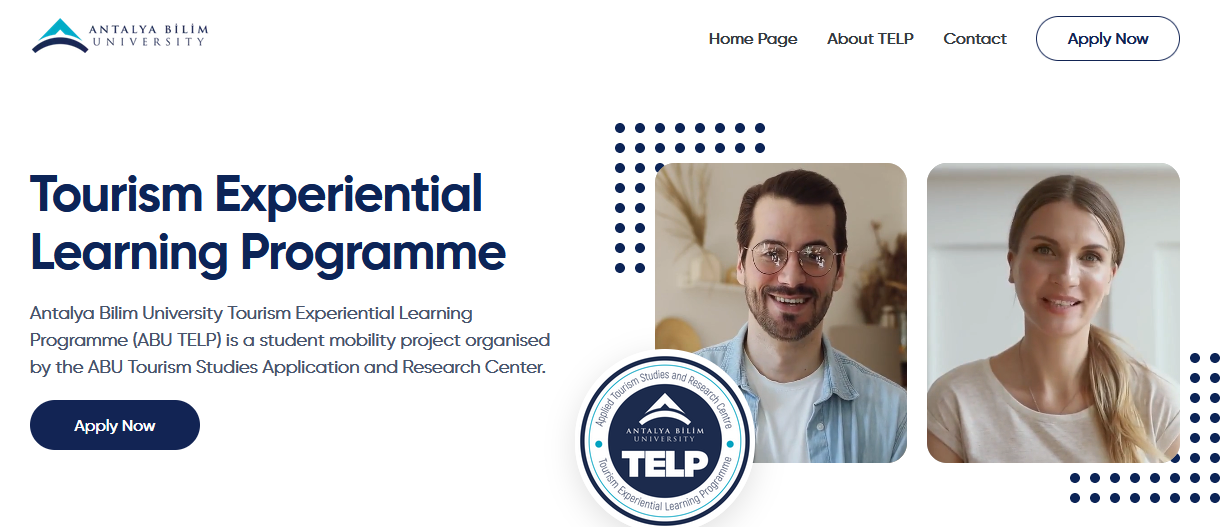 Telp online başvuru sisteminin kullanıma açılmasıyla öğrenci başvuruların manuelden online sisteme geçmesi ve aynı anda her organizasyonun (ABU ve ilgili Oteller) bu sürece dahil olması
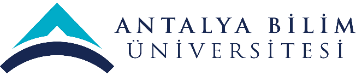 SÜREKLİ İYİLEŞTİRME ÖNERİLERİ
Merkez bünyesinde farklı alanlarda araştırmaların geliştirilebilmesi için:

Alternatif turizm  komisyonları kurma sürecine girilmiştir. 

Diğer araştırma merkezleri ile işbirliği süreci başlatılmıştır.